NHIỆT LIỆT CHÀO MỪNG TẤT CẢ CÁC THẦY CÔ THAM GIA TẬP HUẤN HOẠT ĐỘNG TRẢI NGHIỆM, HƯỚNG NGHIỆP
BĂN KHOĂN CỦA THẦY CÔ VỀ HĐTN,HN?
Chương trình HOẠT ĐỘNG TRẢI NGHIỆM, HƯỚNG NGHIỆP trong CTGDPT 2018 được BGD phê duyệt và công bố ngày 26/12/2018
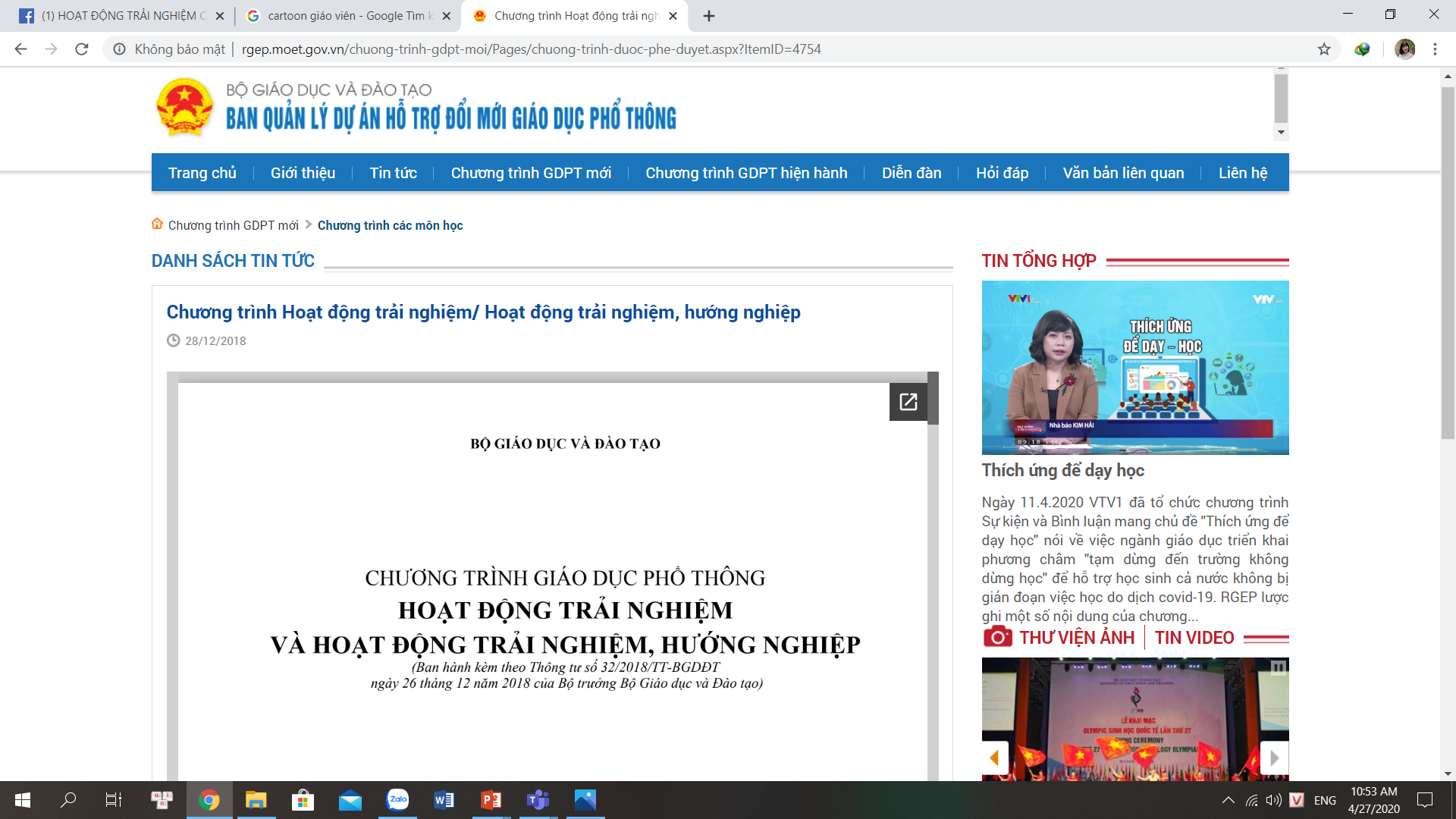 HOẠT ĐỘNG TRẢI NGHIỆM, HƯỚNG NGHIỆP TRONG CTGDPT 2018
LÀ HOẠT ĐỘNG GIÁO DỤC BẮT BUỘC

ĐÂY KHÔNG PHẢI LÀ MÔN HỌC
HOẠT ĐỘNG TRẢI NGHIỆM, HƯỚNG NGHIỆP TRONG CTGDPT 2018
MỤC TIÊU CỦA CHƯƠNG TRÌNH ĐƯỢC THỰC HIỆN NHƯ THẾ NÀO?
NL đặc 
thù khác
Mục tiêu CT cấp Trung học cơ sở Hoạt động trải nghiệm, hướng nghiệp giúp học sinh:
NĂNG LỰC THÍCH ỨNG VỚI CUỘC SỐNG (THCS)
NĂNG LỰC THIẾT KẾ VÀ TỔ CHỨC HOẠT ĐỘNG (THCS)
NĂNG LỰC ĐỊNH HƯỚNG NGHỀ NGHIỆP (THCS)
YÊU CẦU VỀ NĂNG LỰC  VÀ  NỘI DUNG CHƯƠNG TRÌNH
CÁC LOẠI HÌNH HOẠT ĐỘNG TRẢI NGHIỆM
105 TIẾT và 3 tiết/tuần
ĐỔI MỚI CỦA CT
Đã, đang và tiếp tục đổi mới
XẾP THỜI KHÓA BIỂU
Thảo luận nhóm về dự kiến xếp thời khóa biểu cho 3 tiết/tuần và kiểm tra đánh giá.
Thời gian: 15 phút
GỢI Ý CÁC PHƯƠNG ÁN XẾP THỜI KHÓA BIỂU CHO HĐTN,HN 105 TIẾT; 35 TUẦN; 3 TIẾT/TUẦN
LINH HOẠT TRONG XẾP THỜI KHÓA BIỂU NHƯNG PHẢI ĐẢM BẢO 3TIẾT/TUẦN NHƯ TRONG VĂN BẢN PHÁP QUI LÀ CTGDPT 2018
ƯU TIÊN TÍNH THƯỜNG XUYÊN CỦA LOẠI HÌNH HĐGDTCĐ VÀ ĐƯỢC XẾP HẰNG TUẦN VÌ ĐÂY LÀ ĐIỀU KIỆN CẦN ĐỂ HÌNH THÀNH KĨ NĂNG
ƯU TIÊN THỜI LƯỢNG TỐI ĐA NHẤT CÓ THỂ DÀNH CHO HĐGDTCĐ BỞI VÌ CÁC YCCĐ CỦA CT CHỦ YẾU ĐẠT ĐƯỢC Ở LOẠI HÌNH NÀY VÀ NÓ CHỊU TRÁCH NHIỆM CHÍNH VỀ KIỂM TRA ĐÁNH GIÁ.
SHDC VÀ SHL CÓ THỂ XẾP TKB LINH HOẠT HƠN TRONG THÁNG
CẢ 3 TIẾT ĐƯỢC XẾP TKB TRONG GIỜ CHÍNH KHÓA.
PHƯƠNG ÁN 1
PHƯƠNG ÁN 2
PHƯƠNG ÁN 3
PHƯƠNG ÁN 4
PHƯƠNG ÁN 5
PHƯƠNG ÁN 6
Hoạt động nhóm
Nghiên cứu SGK và SGV theo bộ mà nhà trường mình chọn.
Bộ sách hỗ trợ về việc tổ chức HĐTN,HN như thế nào?
Đặt câu hỏi về những nội dung còn băn khoăn.
VAI TRÒ CỦA TỪNG SÁCH TRONG THỰC HIỆN CT
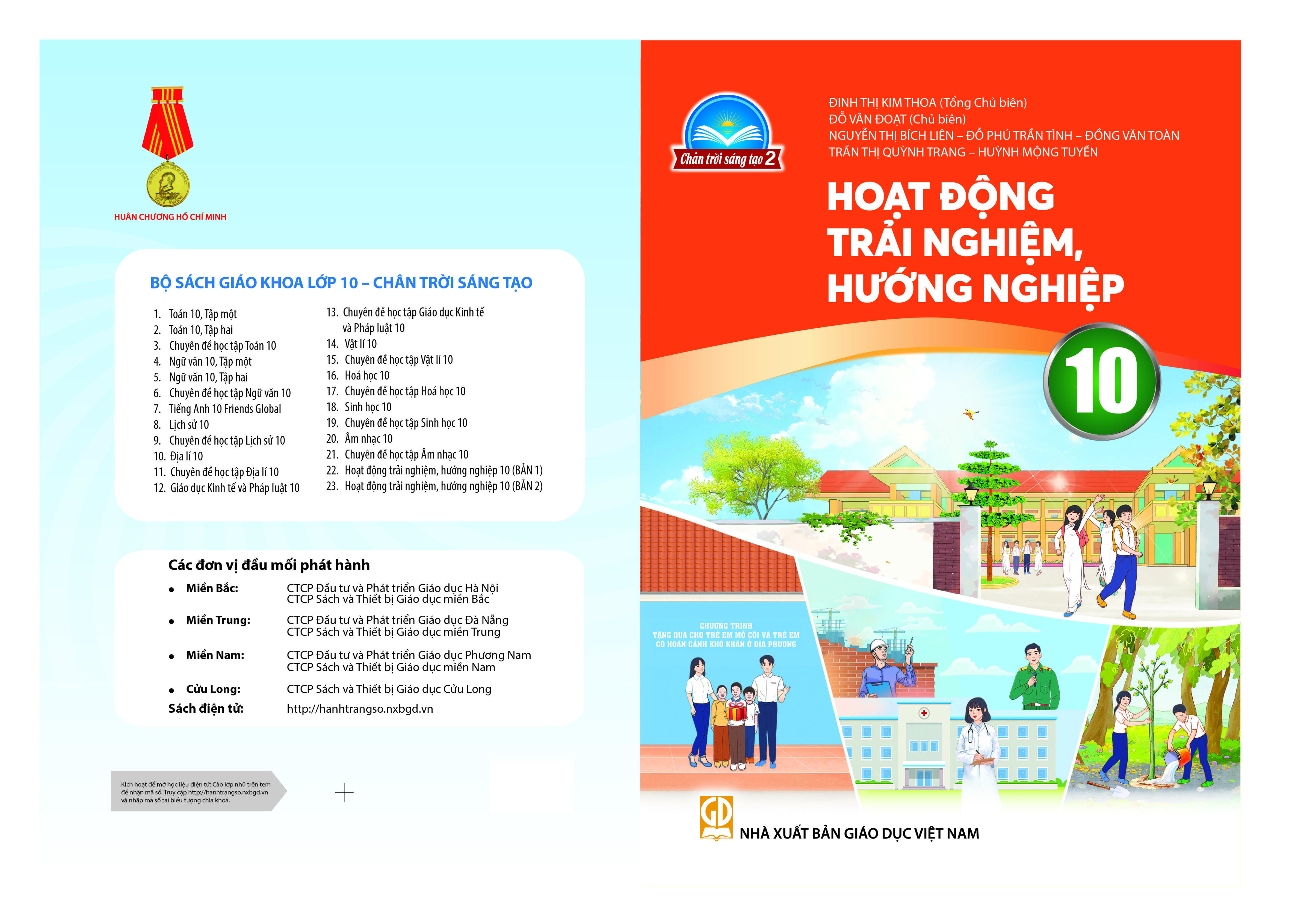 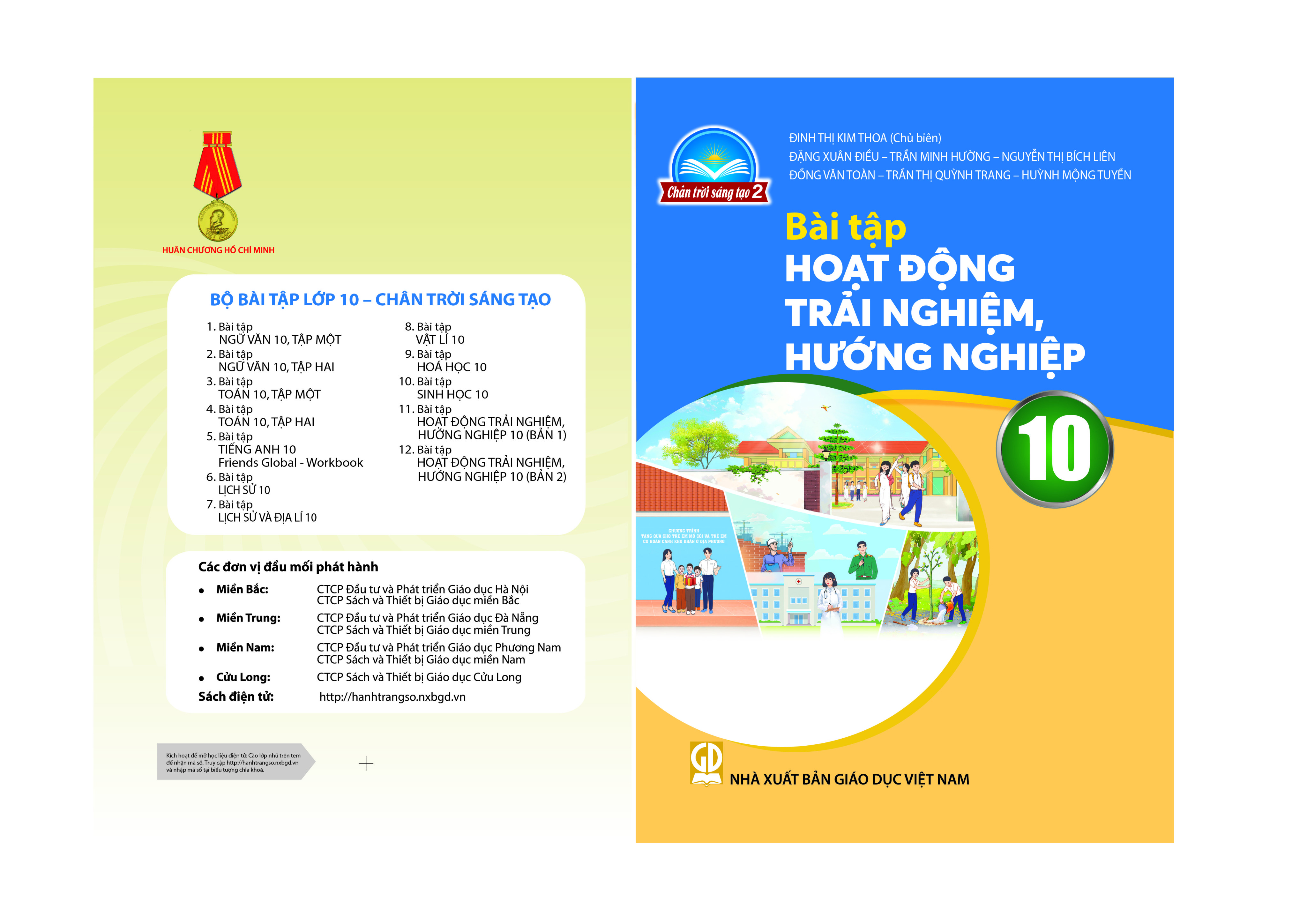 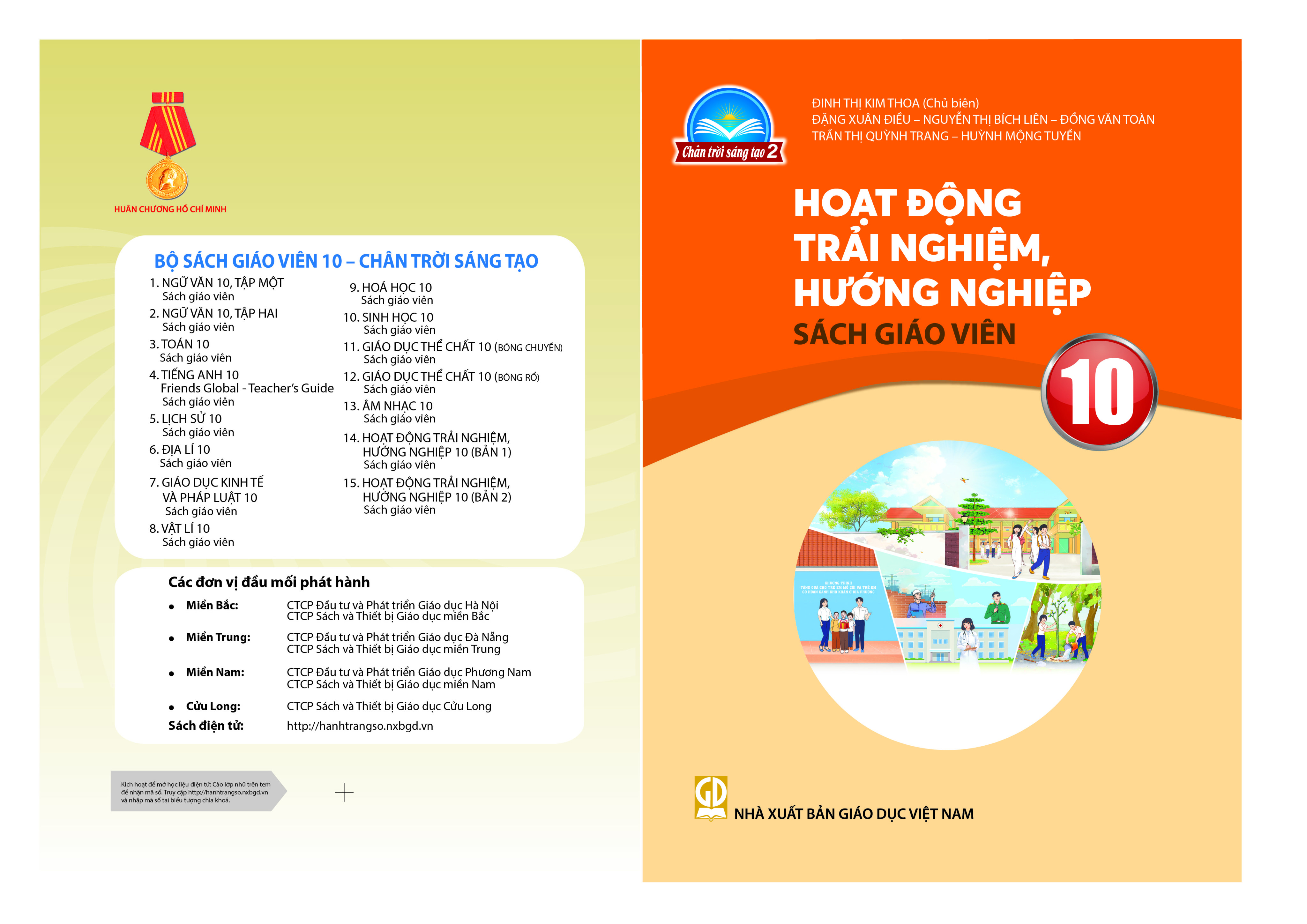 20
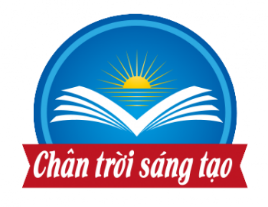 3.1. Cấu trúc sách
3. Nội dung
3.2. Cấu trúc chủ đề
21
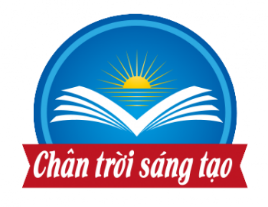 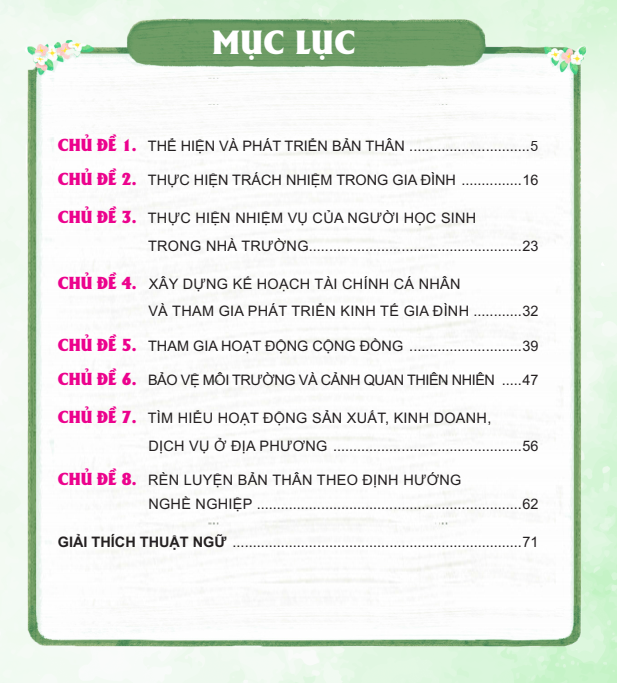 3.1. Cấu trúc sách
8
CHỦ ĐỀ
22
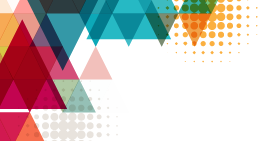 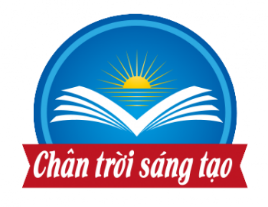 3.2. Cấu trúc chủ đề
CHỦ ĐỀ TRONG SGK HOẠT ĐỘNG TRẢI NGHIỆM, HƯỚNG NGHIỆP 10 BAO GỒM 4 THÀNH PHẦN CƠ BẢN:
DỰA TRÊN CƠ SỞ
QUY ĐỊNH TIÊU CHUẨN, QUY TRÌNH BIÊN SOẠN SGK THEO THÔNG TƯ 33/3017/TT-BGD-ĐT
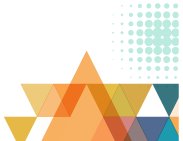 CÁC HOẠT ĐỘNG GIÁO DỤC
ĐÁNH GIÁ
ĐỊNH HƯỚNG HOẠT ĐỘNG
MỤC TIÊU
23
[Speaker Notes: Ko xài màu đen ntn]
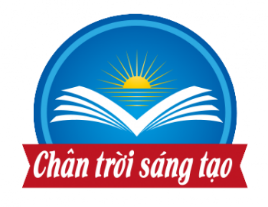 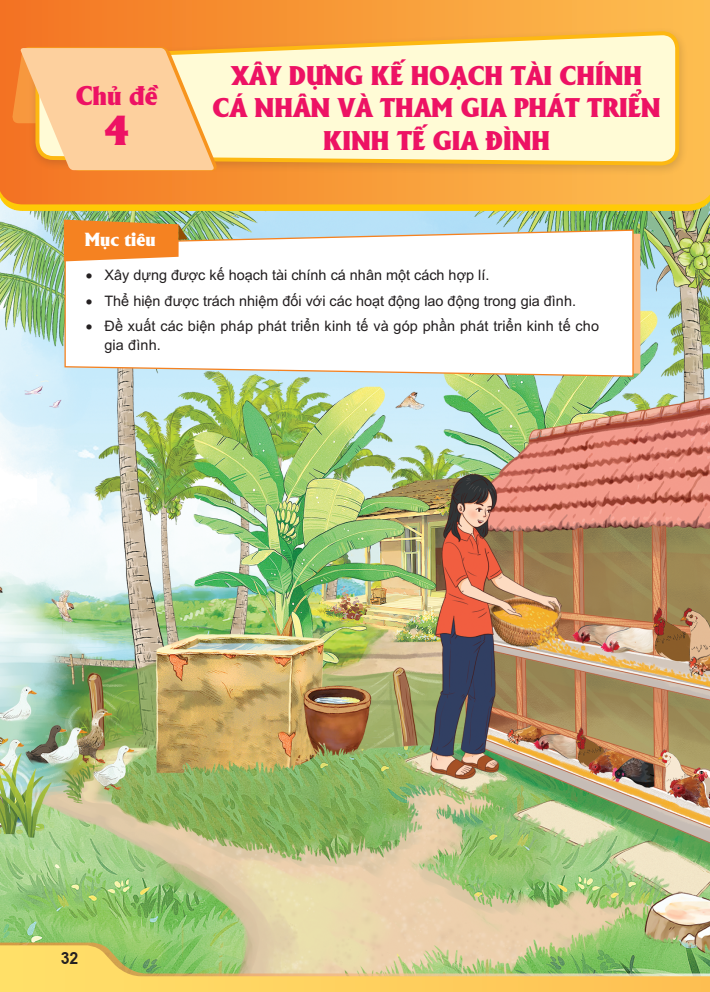 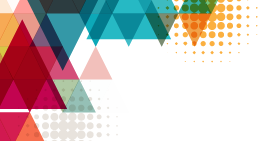 Tên chủ đề
Mục tiêu chủ đề

Tranh chủ đề
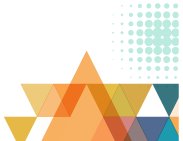 24
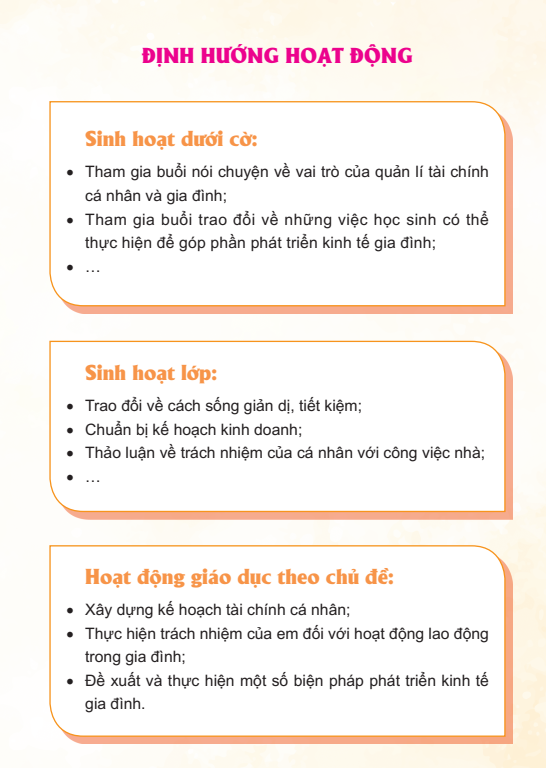 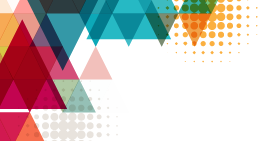 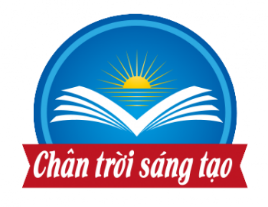 Gợi ý một số hoạt động cho
Giờ Sinh hoạt dưới cờ
 
Sinh hoạt lớp 

Hoạt động giáo dục theo chủ đề
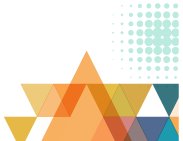 25
BỘ TÀI LIỆU SGK HĐTN, HN 10 GỒM 3 CUỐN
Sách giáo viên
Sách bài tập
Sách giáo khoa
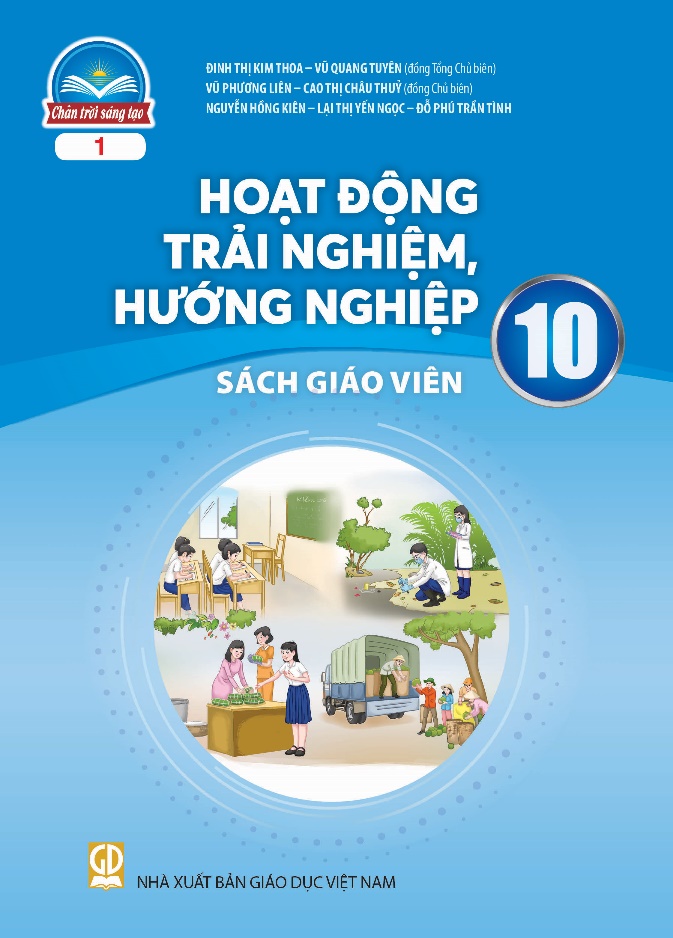 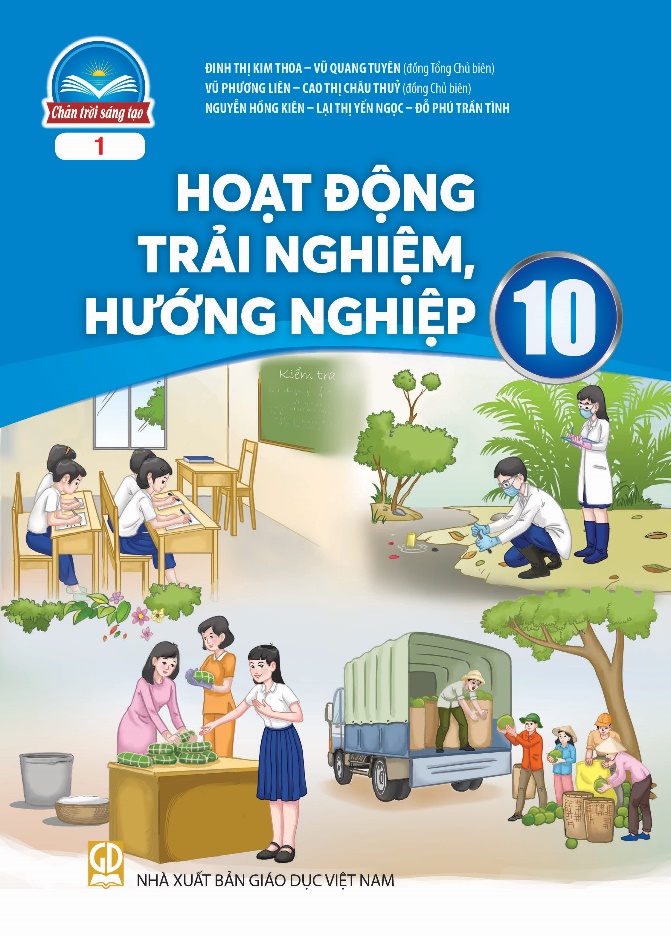 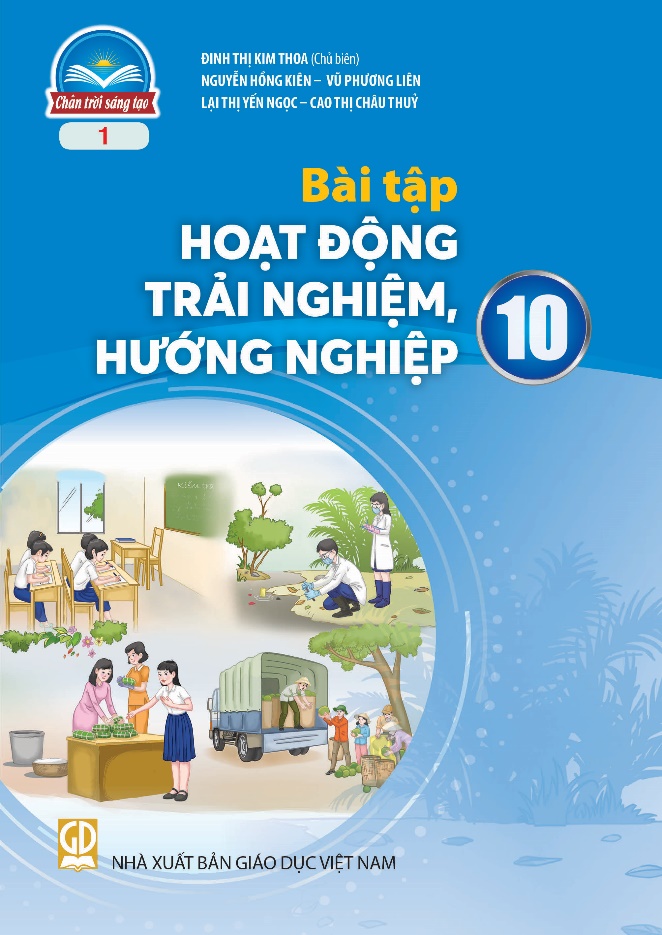 CẤU TRÚC CUỐN SÁCH
Trang bìa: 
Tác giả; Tên sách; Nhà xuất bản
Trang kí hiệu dùng trong sách
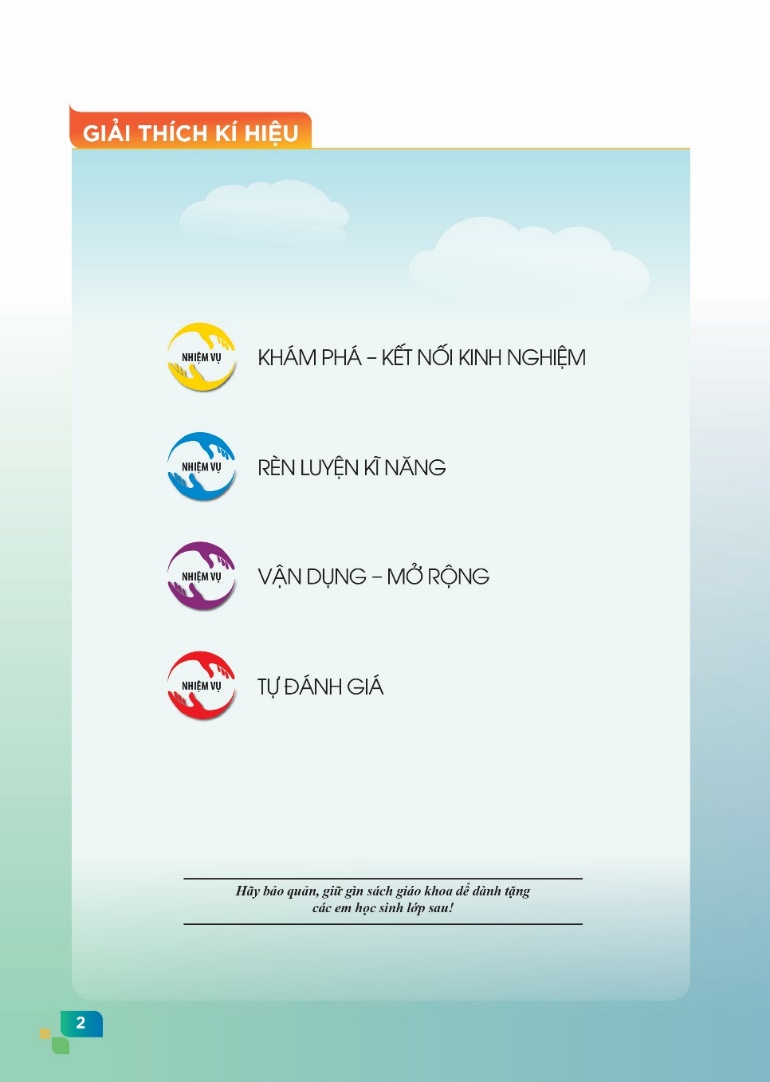 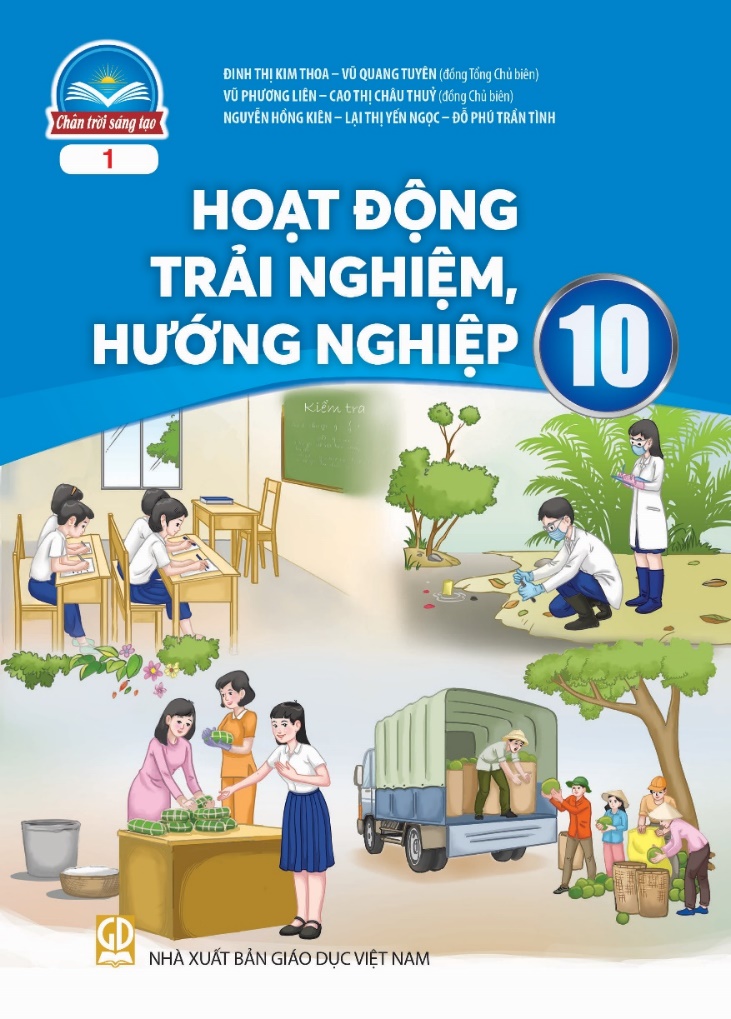 CẤU TRÚC CUỐN SÁCH
Gồm 9 chủ đề:
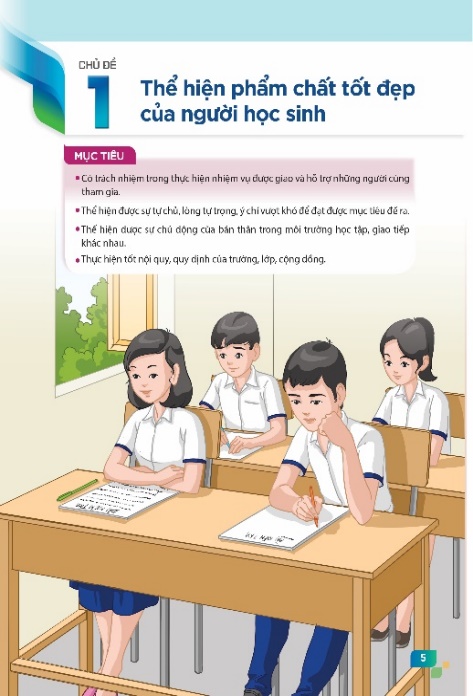 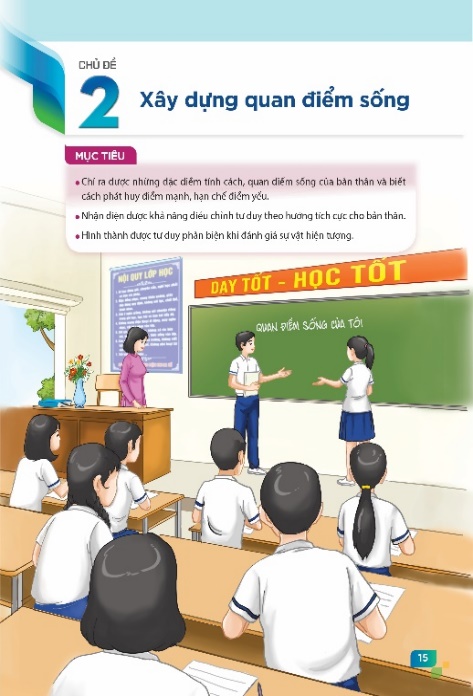 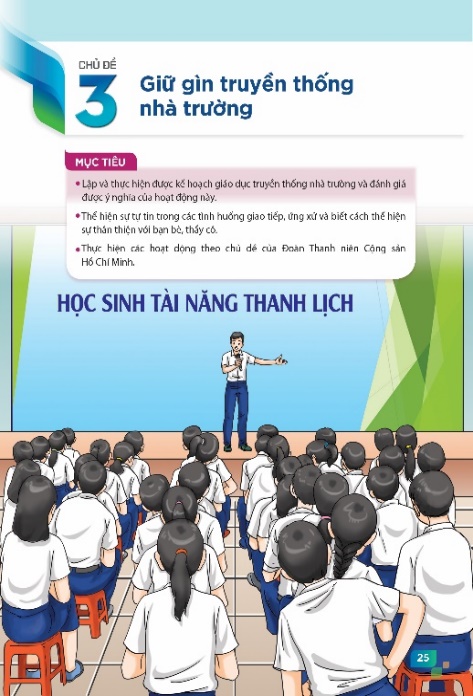 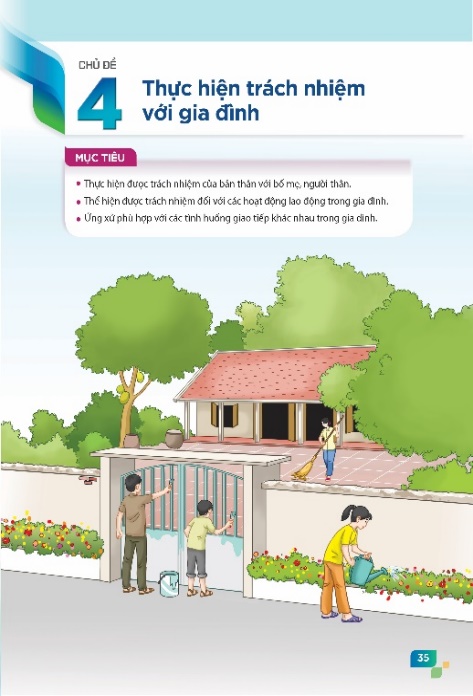 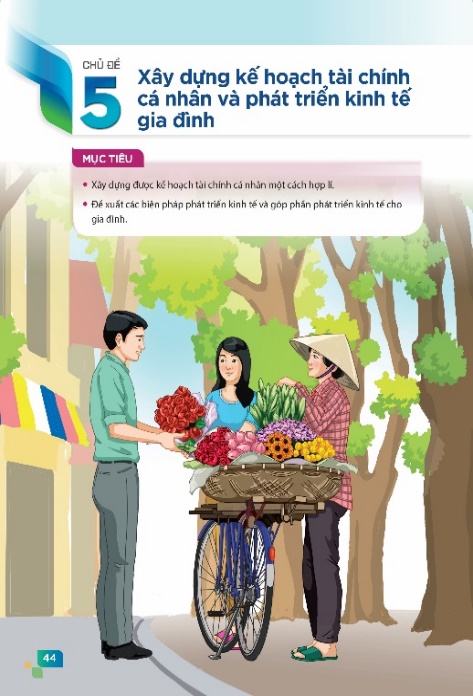 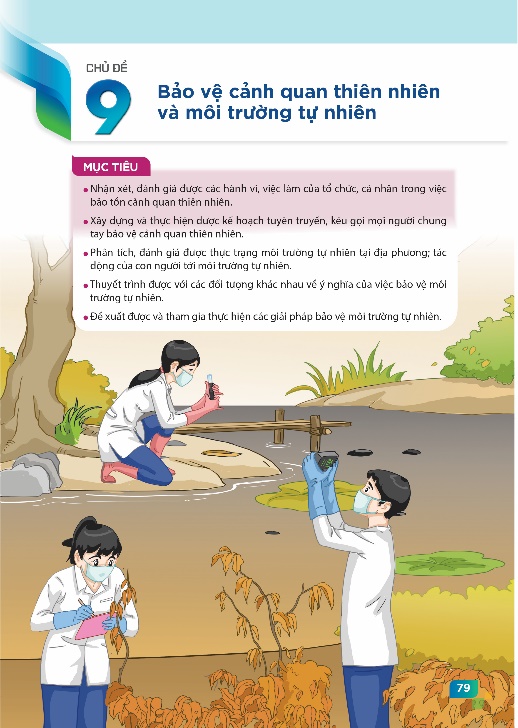 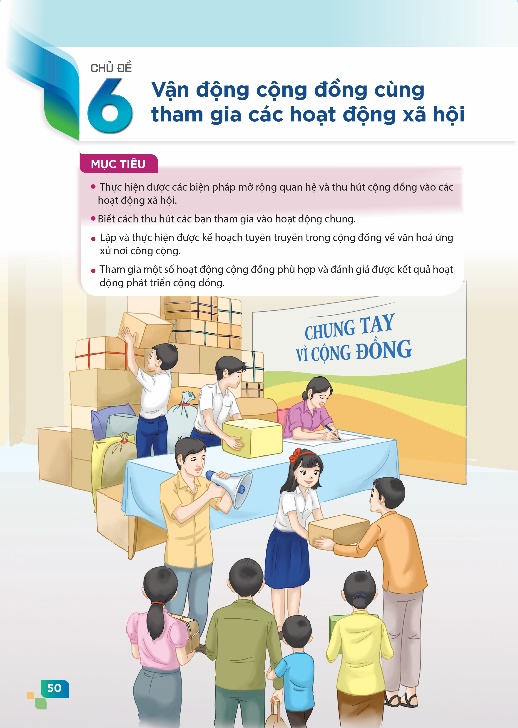 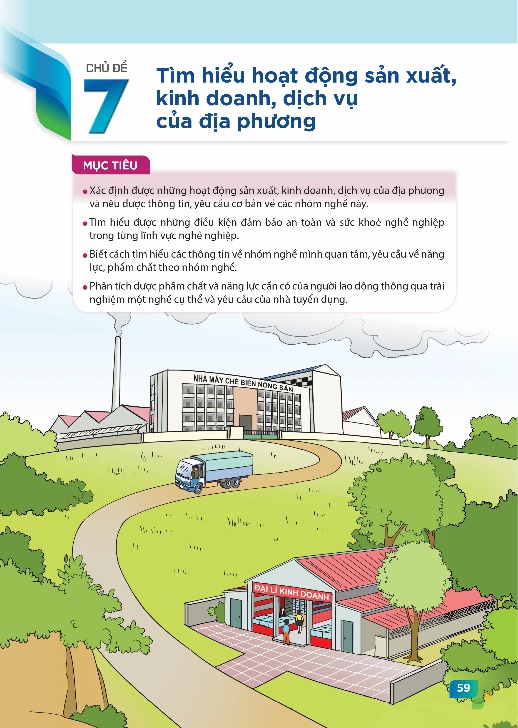 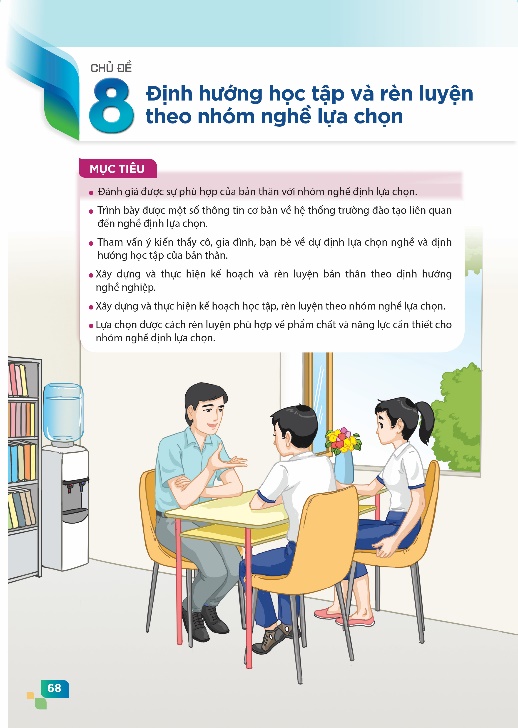 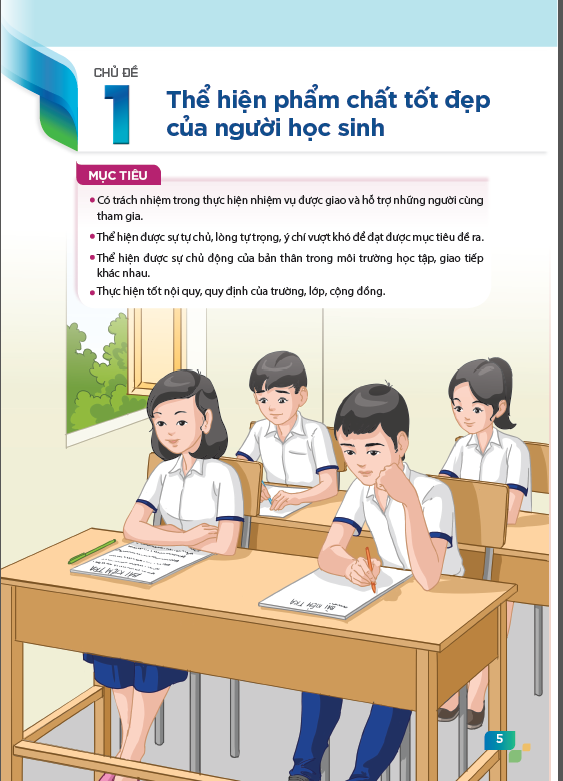 CẤU TRÚC CHỦ ĐỀ
TÊN CHỦ ĐỀ
TRANH CHỦ ĐỀ
MỤC TIÊU
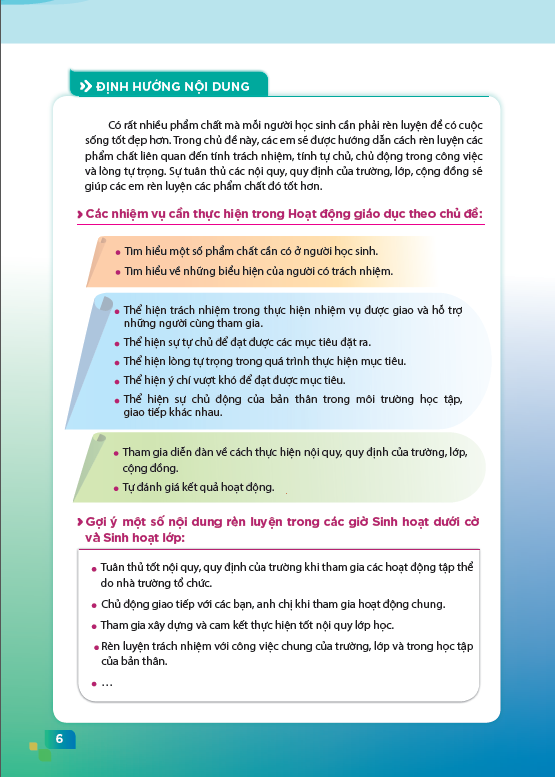 TRANG ĐỊNH HƯỚNG
Lời dẫn cho chủ đề
Định hướng hoạt động cho Hoạt động GD theo chủ đề
Định hướng hoạt động cho SHDC và SHL
CÁC PHƯƠNG THỨC TỔ CHỨC
Đánh giá kết quả Hoạt động trải nghiệm, hướng nghiệp
Mục đích đánh giá
Nội dung đánh giá
Đánh giá kết quả HĐTN,HN cần phải kết hợp đánh giá giữa:
Giáo viên chủ nhiệm lớp chịu trách nhiệm tổng hợp kết quả đánh giá.
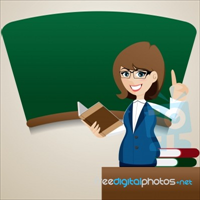 Cứ liệu đánh giá dựa trên thông tin thu thập được:
Kết quả đánh giá đối với mỗi học sinh là kết quả tổng hợp:
Kết quả đánh giá Hoạt động trải nghiệm, hướng nghiệp được ghi vào hồ sơ học tập của học sinh (tương đương một môn học).
VẬN DỤNG TRONG XÂY DỰNG KẾ HOẠCH GIÁO DỤC
Tiết HĐGD theo chủ đề cần được xếp thời khóa biểu hằng tuần (giống như môn học) để đảm bảo chương trình thực hiện được các yêu cầu cần đạt hay mục tiêu đặt ra (qui mô lớp). Loại hình này cần có tính ổn định nhất.
Không có tính thường xuyên trong tổ chức hoạt động, với sự giáo dục thường xuyên và giám sát của người GV… không kết quả năng lực hay phẩm chất nào được hình thành theo mục tiêu đặt ra cho HS.
SHL - tiết này nằm trong chức năng nhiệm vụ của GVCN (qui mô lớp)
SHDC – giờ này có khả năng linh hoạt cao nhất (qui mô lớp/khối lớp/trường)
NGHĨA VỤ VÀ TRÁCH NHIỆM CỦA GV THỰC HIỆN CHƯƠNG TRÌNH HĐTN,HN.
(1). GVCN & TPT cùng trách nhiệm tổ chức thực hiện những buổi chào cờ qui mô trường; nếu qui mô lớp thì  GVCN thực hiện 
(2). AI THỰC HIỆN THÌ TÍNH TIẾT CHO NGƯỜI ĐÓ
(3). SỐ TIẾT NÀY ĐÃ ĐƯỢC TÍNH TRONG NHIỆM VỤ CỦA GVCN (4 tiết chủ nhiệm/tuần) + trách nhiệm thực hiện chủ đề giáo dục
Cả 3 đối tượng (1) (2) và (3) cùng phải nghiên cứu chương trình, bộ tài liệu giáo khoa để cùng nhau thực hiện, cần có sự phối kết hợp chặt chẽ trong tổ chức hoạt động và đánh giá. 
Người ở mục (2) chịu trách nhiệm chính trong thực hiện các chủ đề của SGK và các hình thức kiểm tra đánh giá thường xuyên và định kì theo YCCĐ được thực hiện theo SGK.
Người ở mục (3) có trách nhiệm tiếp tục rèn luyện các mục tiêu (YCCĐ) của từng chủ đề theo SGK trong các giờ SHDC và SHL; đánh giá thường xuyên và chịu trách nhiệm tổng hợp các đánh giá từ (1), (2) và (3).
LỚP ĐÃ THỰC HIỆN CT HĐTN,HN; CÁC LỚP CÒN LẠI CÓ THỂ CÙNG THỰC HIỆN CÁC CHỦ ĐIỂM SHDC & SHL ĐƯỢC GỢI Ý TRONG SÁCH GIÁO KHOA ĐƯỢC KHÔNG?TRẢ LỜI:
RẤT TỐT NẾU NHÀ TRƯỜNG ĐỒNG BỘ THỰC HIỆN CÁC CHỦ ĐIỂM SINH HOẠT CHO CÁC LỚP SAU.
SÁCH GIÁO KHOA 6,7,8,9 RA ĐỀU CÓ CÁC CHỦ ĐIỂM SINH HOẠT ĐƯỢC GỢI Ý THEO SỰ THỐNG NHẤT VỚI NHAU BỞI ĐÂY LÀ CÁC CHỦ ĐIỂM GỢI Ý GIÁO DỤC CHO HỌC SINH TOÀN TRƯỜNG.
PHÂN PHỐI CHƯƠNG TRÌNH & GIÁO ÁN
TỔ TRƯỞNG CHUYÊN MÔN CÙNG VỚI GV TRONG TỔ XÂY DỰNG KẾ HOẠCH HOẠT ĐỘNG CHO CẢ NĂM, XÁC ĐỊNH RÕ VAI TRÒ VÀ NHIỆM VỤ CỦA TỪNG NGƯỜI TRONG THỰC HIỆN CHƯƠNG TRÌNH.
NHỮNG GV THỰC HIỆN HĐGDTCĐ LÀ NHỮNG NGƯỜI SOẠN GIÁO ÁN THEO SGK VÀ SÁCH HƯỚNG DẪN GV.
TPT VÀ GVCN PHỐI KẾT HỢP XÂY DỰNG KẾ HOẠCH CÁC HOẠT ĐỘNG GIÁO DỤC HS CHO CÁC GIỜ SHDC.
GVCN XÂY DỰNG KẾ HOẠCH CHO CÁC GIỜ SHL. KẾT HỢP VỚI GV THỰC HIỆN HĐGDTCĐ XÁC ĐỊNH CÁC NỘI DUNG CẦN LUYỆN TẬP VÀ CỦNG CỐ TRÊN CÁC GIỜ SHDC VÀ SHL ĐỂ ĐƯA VÀO KẾ HOẠCH CỦA MÌNH.
VẬN DỤNG VÀO THỰC TIỄN ĐÁNH GIÁ
NGƯỜI THỰC HIỆN HĐGD THEO CHỦ ĐỀ LÀ NGƯỜI THỰC HIỆN VIỆC ĐÁNH GIÁ ĐỊNH KÌ CỦA CẢ HOẠT ĐỘNG
ĐÁNH GIÁ THƯỜNG XUYÊN: GV, GVCN VÀ TPT CÓ TRÁCH NHIỆM ĐÁNH GIÁ THƯỜNG XUYÊN
GVCN LÀ NGƯỜI TỔNG HỢP KẾT QUẢ ĐÁNH GIÁ ĐỊNH KÌ, THƯỜNG XUYÊN.
ĐÁNH GIÁ KẾT QUẢ HĐTN,HN BẰNG NHẬN XÉT THEO MỨC ĐẠT/KHÔNG ĐẠT
MỘT SỐ LƯU Ý CHUNG
43
Tạo bầu không khí vui vẻ, cởi mở và khích lệ hS.
Luôn giữ được nụ cười trên môi
Giọng nói có năng lượng
Quan tâm đến cá nhân HS và công bằng trong sự quan tâm
Quan sát và ghi nhận HS từ những tiến bộ nhỏ nhất hay biểu hiện tích cực nhỏ nhất
….????
44
Giọng nói truyền được cảm hứng và năng lượng cho HS, tăng cường tương tác ngôn ngữ hình thể.
Giọng nói có cảm xúc, có năng lượng
Lệnh rõ ràng, ngắn gọn, chậm vừa
Sử dụng ngôn ngữ hình thể: 
Ánh mắt nhìn khích lệ, nghiêm khắc
Hiệu lệnh tay, cử chỉ thân thiện của bàn tay
…
Tư thế, tác phong nhanh nhen
45
Luôn Điều chỉnh hành vi HS
Quan sát tất cả mọi hành vi của HS và điều chỉnh ngay trong mỗi hoạt động; 
không chỉ nghe nội dung câu trả lời mà cần chỉnh sửa mỗi lời nó, hành vi khi trả lời.
Luôn nhớ: tập trung vào kỹ năng thay vì tập trung sửa nội dung lời nói mà quên đi phần ký năng thể hiện.
46
Chạm đến cảm xúc của HS khi tổ chức HĐ
Để tổ chức tốt hoạt động cần thẩm thấu ý nghĩa của toàn chủ đề và của từng hoạt động khi tổ chức cho học sinh. 
Hiểu HĐ để cố gắng làm cho tới cảm xúc cần đạt của mỗi hoạt động mang lại cho HS.
47
Lặp đi lặp lại – yếu tố quyết định để hình thành hành vi
48
Khi tổ chức HĐTN,HN - GV cần lưu ý các nội dung sau:
Tính trải nghiệm trong các HĐGD
Ví dụ Phân phối chương trình
Phân phối chương trình lớp 6
Phân phối chương trình lớp 7
Phân phối chương trình lớp 10
51
Minh họa kiểm tra đánh giá (lớp 6)
Bài kiểm tra đánh giá thường xuyên
Bài kiểm tra đánh giá định kỳ

Thông tư 26 bổ sung thông tư 58 về kiểm tra đánh giá.
52
THIẾT BỊ GIÁO DỤC
XIN KÍNH MỜI THẦY CÔ XEM VIDEO MINH HỌA VÀ TẬP TRUNG ĐỂ TRẢ LỜI CÁC CÂU HỎI ĐÓ:
HDTN,HN6 _ Xây dựng tình bạn, tình thầy trò
https://youtu.be/7_lynGmF0y0
Tiết 1

Tiết 2

Tiết 3

Tiết 4
https://youtu.be/f6yz5Wbn2c8
https://youtu.be/rbGWI_3exrY
https://youtu.be/8wSpA9FmGO8
XÂY DỰNG KẾ HOẠCH TỔ CHỨC HOẠT ĐỘNG TRẢI NGHIỆM, HƯỚNG NGHIỆP 6
CÁC ĐỊA CHỈ TRANG WEBSITE KHAI THÁC TÀI LIỆU CHO HOẠT ĐỘNG TRẢI NGHIỆM, HƯỚNG NGHIỆP
http://www.nxbgd.vn/
http://www.hanhtrangso.nxbgd.vn/
http://sachthietbigiaoduc.vn/
http://taphuan.nxbgd.vn/
http://chantroisangtao.vn/
Nguồn tài liệu tập huấn
Hoạt động trải nghiệm, hướng nghiệp 6
https://drive.google.com/drive/folders/1N4Og9ANG3ovTGvC8USpgd9y3ggtawwx5?usp=sharing
Các đường links khác…
SGV HĐTN,HN 6 điện tử
https://sachdientu.sachthietbigiaoduc.vn/ebook/read/hoat-dong-trai-nghiem-huong-nghiep-6
SGK HĐTN,HN 6 điện tử
https://sachdientu.sachthietbigiaoduc.vn/ebook/read/sgk-hdtnhn6
Giới thiệu sách HĐTN,HN6
https://www.youtube.com/watch?app=desktop&v=q4h_mj9KQlo&feature=share&fbclid=IwAR3_cG0ruPv24GALTcDaEoaehNQkyefPNBUssY0i9sjcRq8Ag2MMx7mpbqg
CÁNH DIỀU
https://www.hoc10.com/tai-lieu-tap-huan.html
CÁC ĐỊA CHỈ TRANG WEBSITE KHAI THÁC TÀI LIỆU CHO HOẠT ĐỘNG TRẢI NGHIỆM, HƯỚNG NGHIỆP
Facebook: 
1.
TỔ CHỨC HOẠT ĐỘNG TRẢI NGHIỆM & HƯỚNG NGHIỆP TRONG NHÀ TRƯỜNG
https://www.facebook.com/groups/290341101457833/?ref=bookmarks
2. 
Fanpage: Hoạt động trải nghiệm - hướng nghiệp
https://www.facebook.com/TACGIASGK1102/?modal=admin_todo_tour
3.
Kênh Youtube ĐINH THỊ KIM THOA
(nhiều youtube khác nhau, đặc biệt là 4 clip cho 4 tiết của chủ đề 2 – Chăm sóc cuộc sống cá nhân)

Các thầy cô có thể khai thác các hướng dẫn tổ chức, các giáo án mẫu tổ chức Sinh hoạt dưới cờ, Sinh hoạt lớp và Hoạt động giáo dục theo chủ đề, phân phối chương trình, video clip,…
Nhiều câu chuyện giáo dục bổ ích, những hoạt động trải nghiệm của các trường khác nhau trên khắp mọi miền đất nước.
Các thầy cô có thể bổ sung nguyên liệu của mình để các thầy cô trong cả nước tham khảo và học tập.
clip minh họa
https://www.youtube.com/watch?v=qp1bJ-5UvtQ (tiết 1 Lớp7)
https://www.youtube.com/watch?v=1wyQqzvU0vE (tiết 2 Lớp7)
LỚP 10 BẢN 1
https://youtu.be/ZkSxqzRpTNA (tiết 1)
https://youtu.be/ePy8bDczU5Q (tiết 2)
Clip minh họa lớp 10, 7 bản 2 bộ CTST
https://www.youtube.com/watch?v=5kWfm_jZBGA ( LỚP 10 tiết 1)
https://www.youtube.com/watch?v=qeBFGu6Ju (LỚP 10 tiết 2)


https://www.youtube.com/watch?v=om1_jem_Ms0 (lớp 7 bản 2)
https://www.youtube.com/watch?v=pV620keAwvo (lớp 7 bản 2)
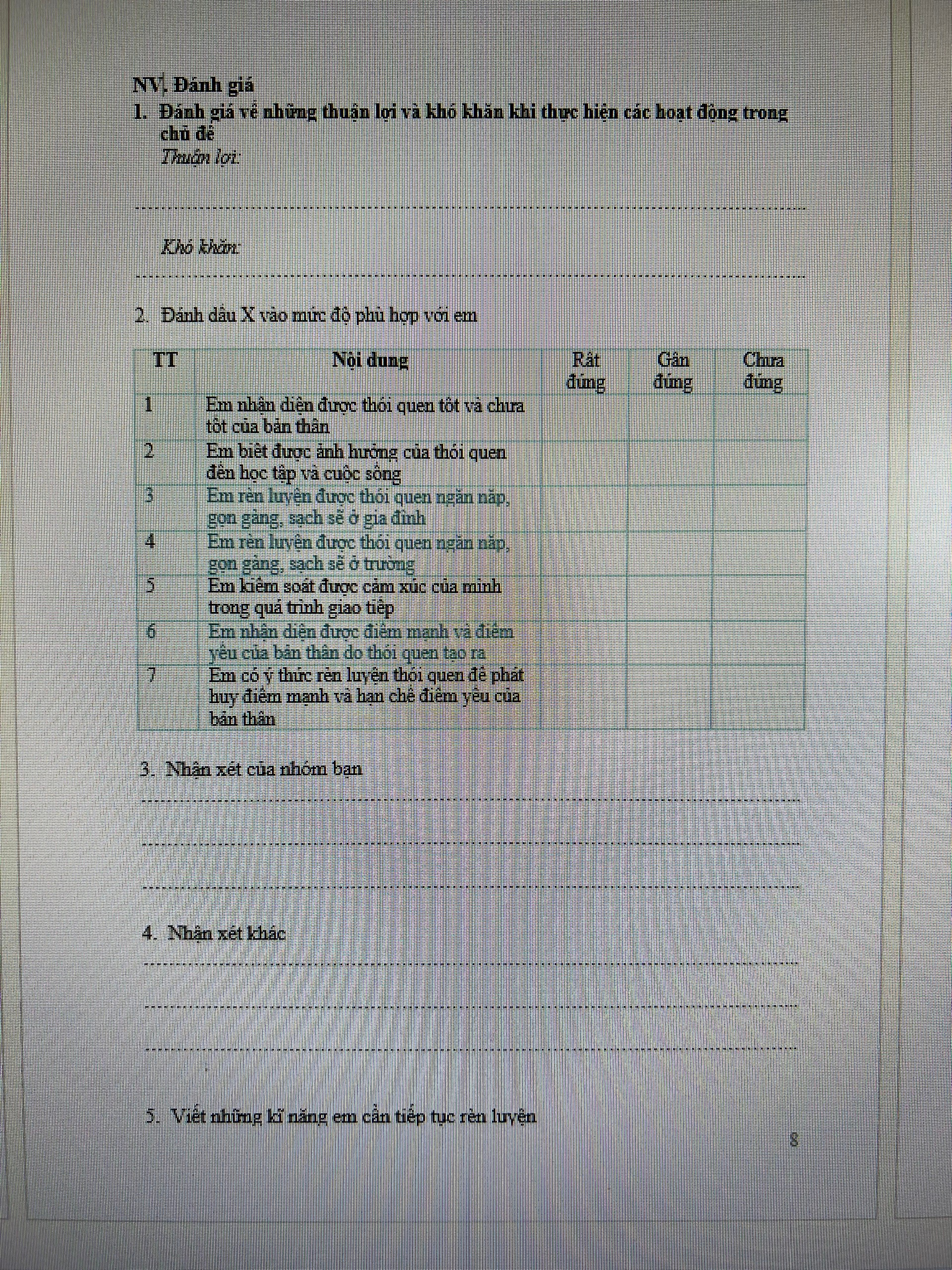 Giáo án minh họa lớp 6
Dựa theo công văn hướng dẫn 5512
63
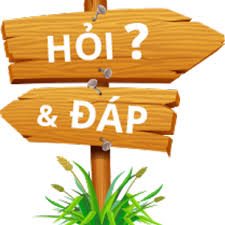 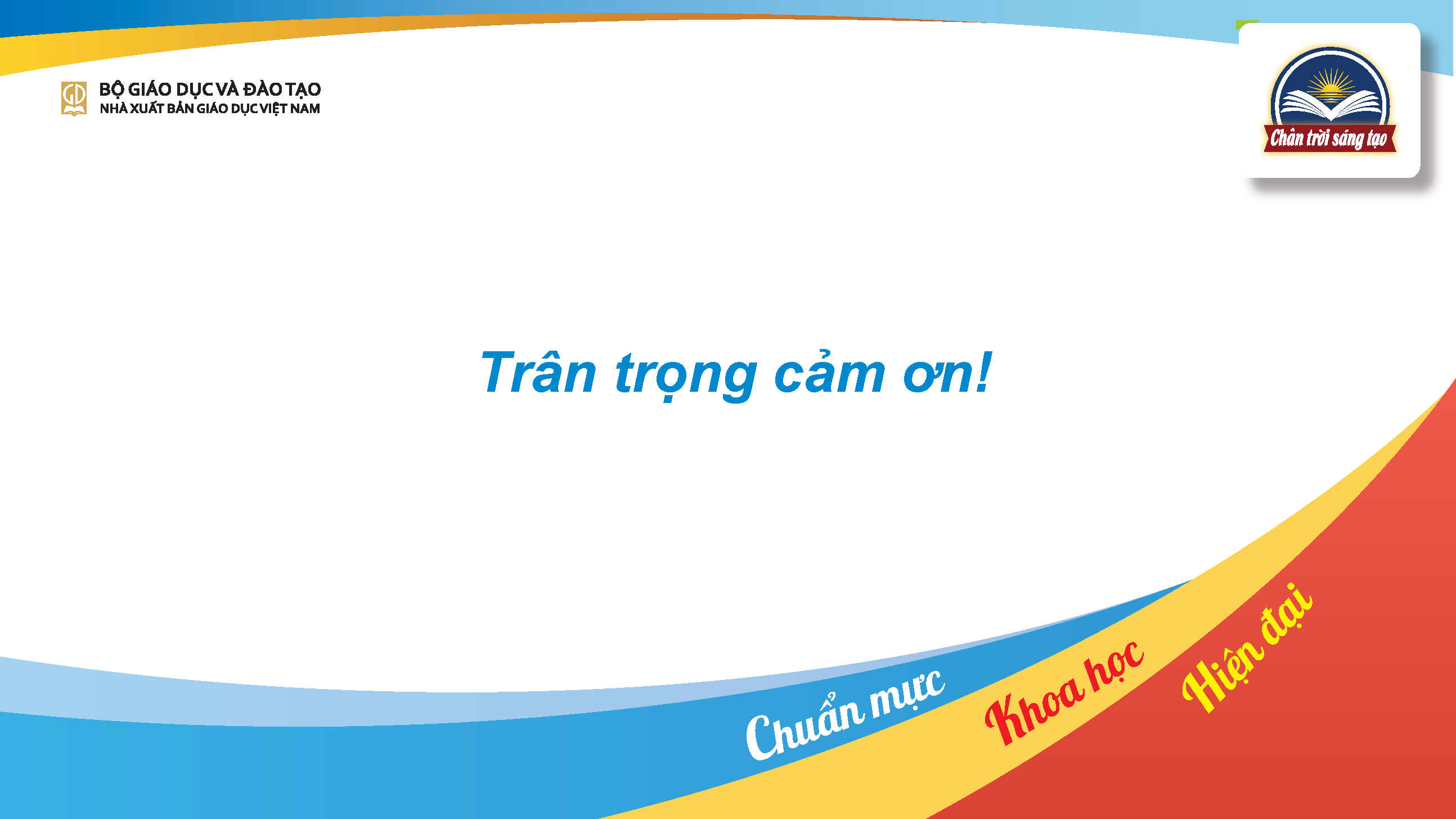 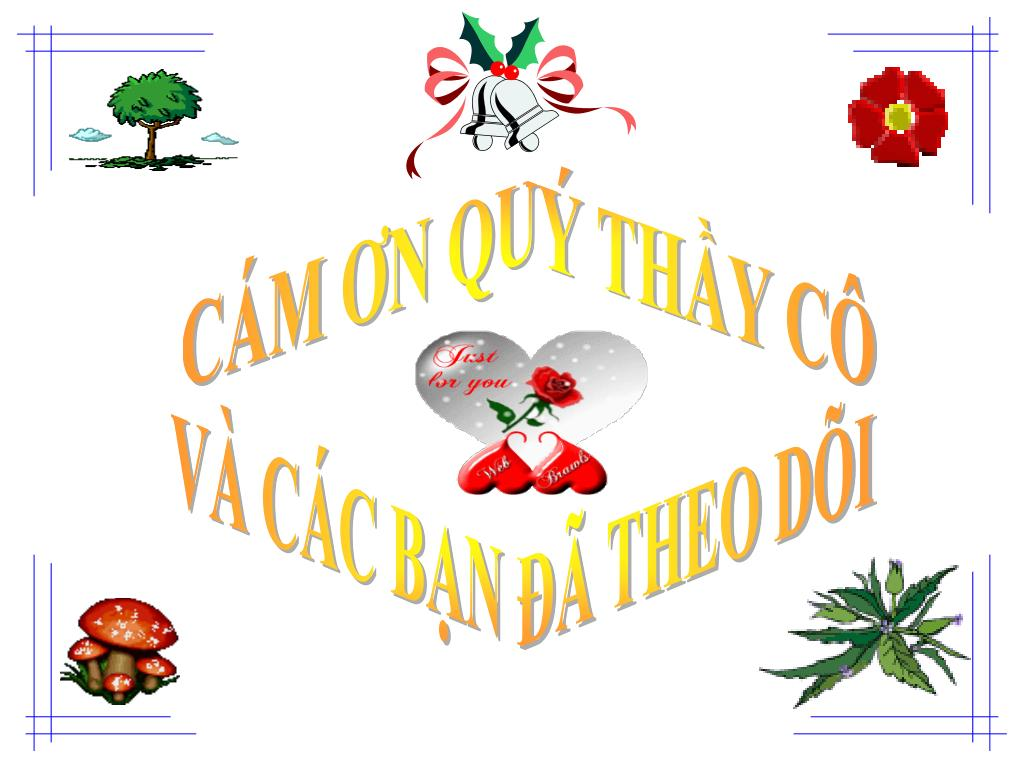